通用人工智能和非公理推理系统
1. 智能：研究目标与战略

王培
美国天普大学计算机和信息科学系
https://cis.temple.edu/~wangp/

2018年夏		北京大学
1
人工智能的缘起
计算机有多强的智力？机器能思维吗？
先驱：Norbert  Wiener, John von Neumann, Alan Turing, Claude Shannon
认知科学：心理学、逻辑学、语言学、哲学
研究领域形成于Dartmouth会议（1956）John McCarthy, Marvin Minsky, Allen Newell, Herbert Simon（司马贺）
2
智能面面观
“人工智能”是要让计算机像人脑那样工作，但计算机不可能在所有方面都和人脑一样
注重不同方面对应“智能”的不同工作定义：内部结构、外部行为、实用效力、认知功能、理性原则
观察的角度和距离对结论的影响，没有客观标准
是 “条条大路通罗马” 、“盲人摸象”，还是“横看成岭侧成峰”？
3
主流人工智能和通用性
通用智能系统是AI的初心，但是在遭遇失败后，在多年中成为畏区以至于禁区
目标转换：“让计算机解决人脑能解决的问题”，在某些实用效力或认知功能上接近甚至超过人脑
问题：功能的碎片化、隔离化，整合困难；混同于传统计算模型，缺乏适应性、灵活性
企图通过整合现有技术实现通用性
4
通用人工智能
Artificial General Intelligence (AGI) 是对智能的一种观点，强调智能的通用性（与领域无关）和整体性（多功能协同）
通用系统不是专用系统的扩展或叠加，而通用系统的成功也不会抹杀专用系统的价值
AGI和主流AI有根本性不同，是个边缘领域，仍处于百家争鸣时期
和“强人工智能”等名词的历史关系
5
当前AGI研究的主要交流平台
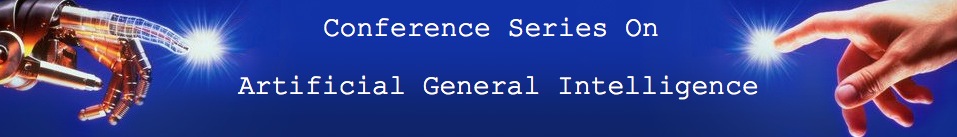 AGI-2018: Prague, Czech
AGI-2017: Melbourne, Australia
AGI-2016: New York, USA
AGI-2015: Berlin, Germany
AGI-2014: Quebec City, Canada
AGI-2013: Beijing, China
AGI-2012: Oxford, England
AGI-2011: Mountain View, USA
AGI-2010: Lugano, Switzerland
AGI-2009: Arlington, USA
AGI-2008: Memphis, USA
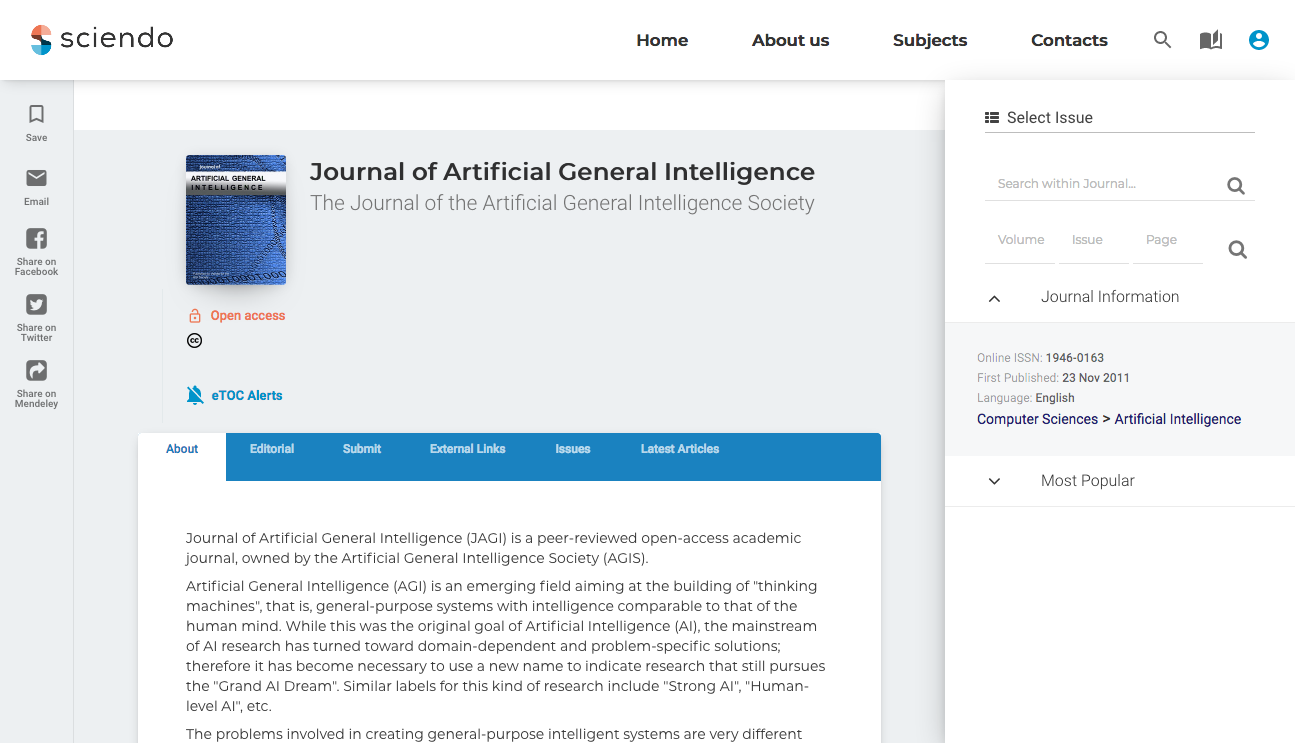 6
实现通用智能的不同战略
分治型
集成型
统一型
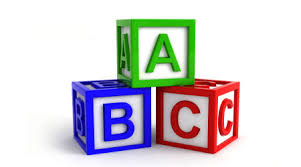 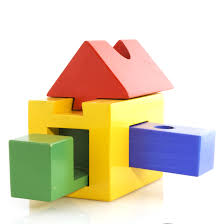 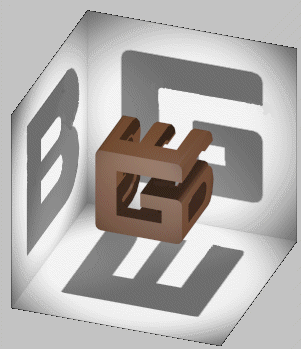 7
群体智能
“智能”的统一性
智能（认知、思维、心灵、意识、… ）
人工智能
人类智能
动物智能
外星智能
8
我的智能观
正常人都有智能，与时代、种族、文化、经历、专业等基本无关
传统计算机系统没有智能
“智能”是指在知识和资源相对不足的情况下的适应能力
9
“相对不足”
“知识和资源相对不足假设”（Assumption of Insufficient Knowledge and Resources, AIKR）：
有限：在每个时刻加工能力是常量
实时：任务随时出现且有时间要求
开放：任务内容无限制
“不足”是相对于面临的任务而言，因此和“有界”不同
10
“适应”
“适应”（adaptation）：
依靠过去应对未来
依靠有限应对无限
“尽力而为”：努力和结果不是一回事
适应只在相对稳定的环境中有优势
11
智能的反面
“智能”的反义词不是“无能”，而是“本能”和“技能”
“智能”之别于“本能”：“习得”（后天）能力不同于“预设”（先天）能力
“智能”之别于“技能”：“通用的元能力”（meta-level ability）不同于“专用的目标能力”（object-level ability）
12
技能与时间的不同关系
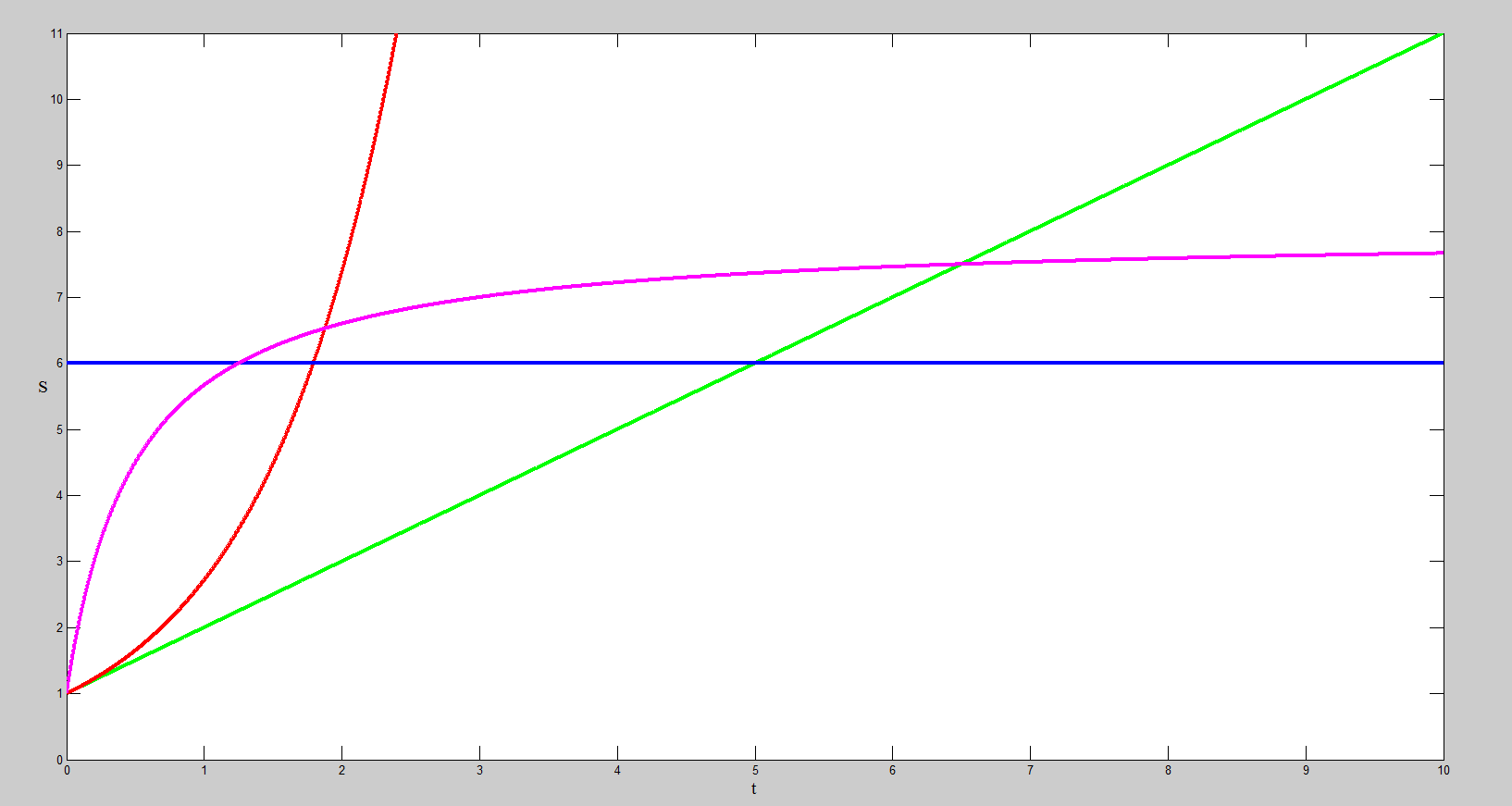 “超人”
适应
学习
计算
13
智能的形式化模型
AI的“科学”属性和“技术”属性
形式化模型作为理论和实现的中间步骤
主要框架：多维空间、程序+数据、逻辑推理
理论上等价，但实用时合适程度因问题而异
推理：从已有的信念中依据合理的形式化规则（逻辑）推导出新的信念
“逻辑” 的本义就是思维规律
14
自动推理系统（及传统技术）
逻辑部分
语法规则（一阶谓词演算）
语义理论（模型论）
推理规则（二值演绎）

控制部分
存储结构（数据库）
选择策略（定理证明算法）
15
纳思：非公理推理系统
非公理推理系统 → Non-Axiomatic Reasoning System → NARS → 纳思
非公理逻辑 → Non-Axiomatic Logic（NAL）
纳思语 → Narsese
“非公理”：所有信念都可能有现存的或潜在的反例，因此没有 “公理”（绝对真理）
NARS具体刻画了前述智能观
16
非公理逻辑体系
统一性战略仍须循序渐进
在概念上分9层构建，逐步扩充NAL的语法、语义、推理规则
在每层先构建一个公理化的“继承逻辑”   （Inheritance Logic）IL-n，然后依据“相对不足”的约束将其转换成NAL-n
在计算机中可以局部实现，其中不分层
17
NAL的建构过程
计算机实现
IL-9
NAL-9
IL-8
NAL-8
过程词项
IL-7
NAL-7
IL-6
NAL-6
高阶词项
IL-5
NAL-5
IL-4
NAL-4
复合词项
IL-3
NAL-3
IL-2
NAL-2
原子词项
IL-1
NAL-1
18
纳思的开源实现：OpenNARS
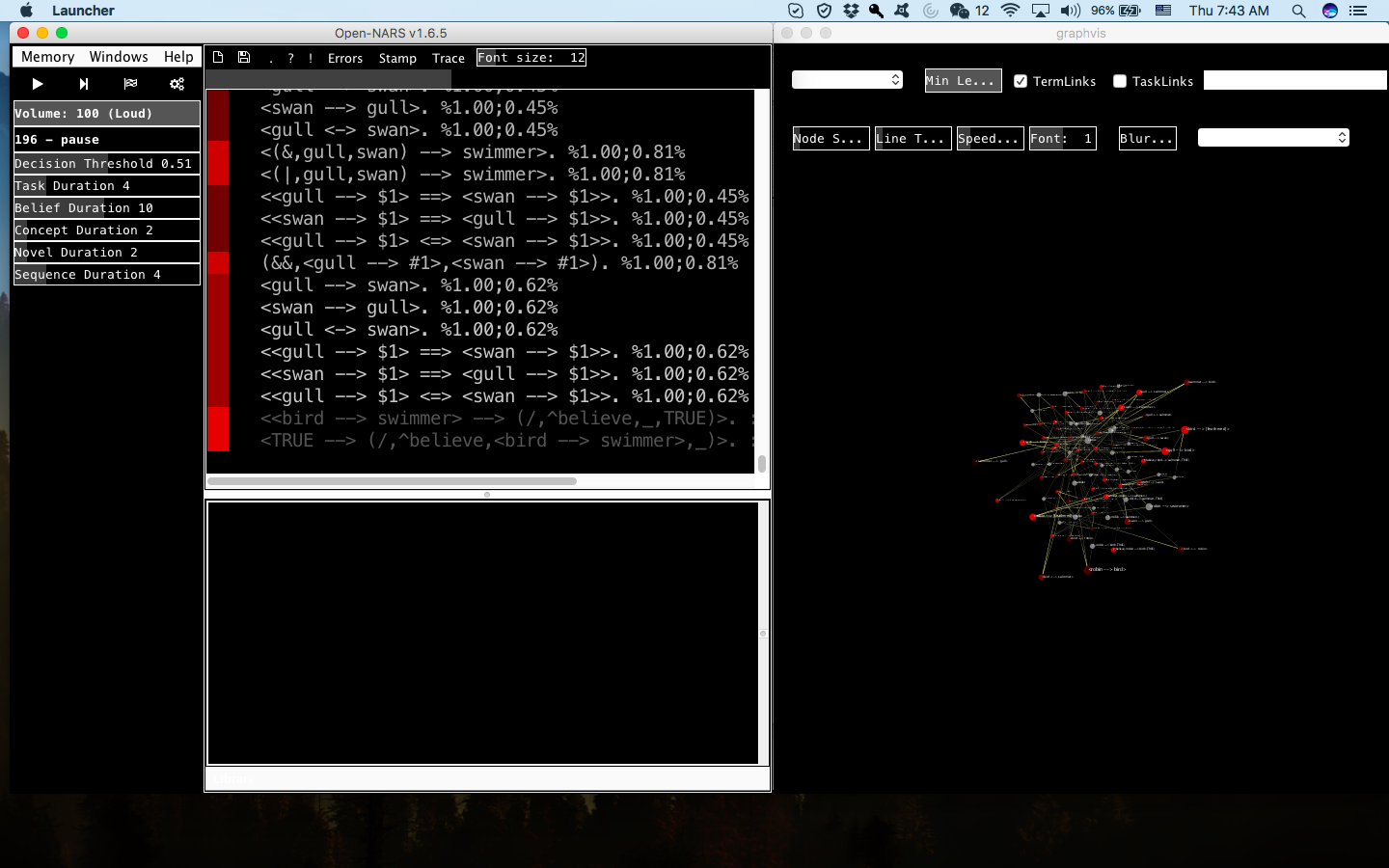 19
纳思小结
基本目的：建立一个一般智能（思维）理论
纳思是理论-模型-实现的统一体
纳思追求的是和人脑 “神似” 而非 “形似”
工作始于八十年代中期的北京大学
计算机实现经过了很多版本
相关技术的应用潜力也在探索中
20
阅读材料（1）
Alan Turing, Computing machinery and intelligence
尼克，人工智能简史
Pei Wang, Artificial General Intelligence — A gentle introduction
Pei Wang, Non-Axiomatic Logic: A Model of Intelligent Reasoning, Chapter 1
Pei Wang, Rigid Flexibility: The Logic of Intelligence, Chapter 1,2
21